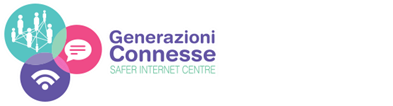 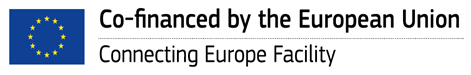 5 Febbraio 2019 – Milano
LINEE GUIDA
Per l’uso positivo delle tecnologie digitali e la
prevenzione dei rischi nelle scuole
Verso le nuove Linee Guida
Legge 29 maggio 2017, n. 71
Linee di orientamento per la prevenzione e il contrasto in ambito scolastico (2017/2019)

 Mappatura degli interventi di informazione e sensibilizzazione sul tema della sicurezza online condotti nelle scuole italiane
Il Gruppo di lavoro Scuole di Generazioni Connesse – Safer Internet Centre III – ha predisposto e somministrato due survey online (Target: le Scuole target e gli Enti erogatori di progetti)
STESURA BOZZA DELLE NUOVE LINEE GUIDA

Dopo aver condiviso il testo con l’ Advisory Board di Generazioni Connesse, Indagine esplorativa per testare l’accoglienza generale delle nuove  Linee Guida e la loro fruibilità
Focus group con 4 gruppi di insegnanti e dirigenti
STESURA FINALE DELLE NUOVE LINEE GUIDA
[Speaker Notes: La Legge 29 maggio, n. 71 
Secondo l’art. 4, il MIUR ha redatto ed adottato (2017/2019) le prime Linee di Orientamento per la prevenzione e il contrasto in ambito scolastico del cyberbullismo. 
Le Linee di Orientamento sono sottoposte a revisione e aggiornamento con cadenza biennale. 

La prima macro-azione del GLS (Gruppo di Lavoro Scuole) è stata quella di identificare e creare una mappatura degli interventi nelle scuole volti all’informazione e alla sensibilizzazione sul tema della sicurezza online.
- Sono state somministrate due survey online - agli Istituti Scolastici e gli enti/aziende dell’ Advisory Board (Organismo di Consultazione del Progetto Generazioni Connesse – SIC III-Italia) per la valutazione degli interventi condotti dall’a.s. 2012/2013 all’a.s. 2016/2017.

I risultati, che comprendevano una duplice prospettiva (target e erogatori dei progetti), hanno evidenziato una serie di bisogni che sono stati poi tradotti nella prima bozza delle nuove Linee Guida. 

L’Università degli Studi di Firenze e l’Università La Sapienza di Roma hanno condotto una ricerca esplorativa volta a:
- testare l’accoglienza generale delle Linee Guida e la sua fruibilità; 
- individuare eventuali punti di debolezza da migliorare con un successivo lavoro di editing. 
A tal fine sono stati condotti dei Focus Group con 4 gruppi di insegnanti e dirigenti appartenenti ad istituti scolastici di diverso ordine e grado. 

A partire dalle indicazioni e dai bisogni emersi, è stato possibile revisionare la bozza ed arrivare al documento finale delle nuove Linee Guida.]
Target e Obiettivi
Target: 
Istituti Scolastici di ogni ordine e grado 
Enti pubblici e privati che realizzano iniziative di sensibilizzazione e formazione nelle scuole 

Obiettivi:
Aumento della qualità e della tracciabilità degli interventi sviluppati nelle Istituzioni Scolastiche:
Principi per lo sviluppo di progetti che rispondano a standard minimi di qualità
Parametri per la valutazione delle azioni implementate dagli Istituti Scolastici volte alla tutela dei minori a rischio.
[Speaker Notes: Il documento si rivolge alle Istituzioni Scolastiche di ogni ordine e grado e agli Enti pubblici e privati che realizzano iniziative sul tema. 
Raccoglie una serie di principi volti alla all’aumento della qualità e della tracciabilità degli interventi in tema di sicurezza online. 
Nello specifico il documento fornisce:
delle Linee Guida alle quali attenersi per la scelta (da parte degli Istituti Scolastici) e lo sviluppo di iniziative (da parte di Scuole ed Enti pubblici/privati) che rispondano a specifici standard minimi di qualità; 
dei parametri di riferimento per valutare le azioni (sviluppate dagli Istituti Scolastici) volte alla tutela dei minori nel caso di insorgenza di problematiche e situazioni a rischio.]
LINEE GUIDAPER L’USO POSITIVO DELLE TECNOLOGIE DIGITALI E LAPREVENZIONE DEI RISCHI NELLE SCUOLE
1.   ADOZIONE DI UNA STRATEGIA INTEGRATA E GLOBALE
- Coinvolgimento di tutti gli attori scolastici  - Alleanza scuola-famiglia  - Adozione e-policy 
-  Sviluppo di un curriculo digitale trasversale  - Formazione 

2.   ADOZIONE DI UNA POLITICA DI PREVENZIONE 
Promozione di interventi educativi e azioni a supporto
Multidisciplinarietà e alta qualificazione delle figure coinvolte  - Adozione di un sistema di tutela dei minori 

3.   SEGNALAZIONE E PRESA IN CARICO DI SITUAZIONI POTENZIALMENTE A RISCHIO
- Creazione e implementazione di procedure per la segnalazione e gestione di problemi 
- Condivisione delle suddette procedure tra tutti gli attori scolastici
[Speaker Notes: I contenuti delle Linee Guida indicano alcuni approcci da adottare negli interventi da realizzare nelle scuole, quale risultato dell’esperienza maturata in seno a Generazioni Connesse in collaborazione con l’Advisory Board.
I contenuti sono suddivisi nelle seguenti 7 aree:
Adozione di una strategia integrata e globale: quest’area indica l’auspicabilità di coinvolgere tutti gli attori scolastici (insegnanti, studenti, genitori, personale ATA), con particolare attenzione alla comunicazione e alla collaborazione tra scuola e famiglia. Inoltre, è presente l’indicazione di azioni che dovrebbero divenire una «prassi continuativa» all’interno delle Istituzioni Scolastiche, come l’adozione di e-policy, lo sviluppo di un curriculo digitale traversale e multi-didattico (costituito dalle proposte degli stessi insegnanti) e un piano di informazione e formazione sui temi inerenti l’online. 

Adozione di una politica di prevenzione: quest’area contiene principi volti alla strutturazione e allo sviluppo di azioni educative e di prevenzione (universale, selettiva e indicata). Inoltre, i principi supportano la scelta di interventi multidisciplinari (se proposti da Enti esterni all’Istituto Scolastico), il coinvolgimento di differenti figure professionali e l’adozione di un sistema di tutela dei minori basato su misure preventive specifiche. 

Segnalazione e presa in carico di situazioni potenzialmente a rischio: in quest’area sono indicati dei principi per la creazione, l’implementazione e la condivisione di prassi per la segnalazione e la presa in carico di situazioni problematiche connesse a comportamenti a rischio online. Le procedure prevedono l’individuazione di figure di supporto interne ed esterne all’Istituto Scolastico.]
LINEE GUIDAPER L’USO POSITIVO DELLE TECNOLOGIE DIGITALI E LAPREVENZIONE DEI RISCHI NELLE SCUOLE
4.   VALUTAZIONE DEI BISOGNI E DEFINIZIONE DEGLI OBIETTIVI
-  Valutazione preliminare dei bisogni  - Definizione chiara degli obiettivi degli interventi
Condivisione dei presupposti, degli obiettivi, delle procedure, dei risultati attesi

APPROCCIO METODOLOGICO
- Promozione dell'educazione al rispetto  - Sviluppo del pensiero critico   - Promozione dell’Educazione Civica Digitale
[Speaker Notes: 4) Valutazione dei bisogni e definizione degli obiettivi: i principi contenuti in quest’area sottolineano che ogni intervento o progetto deve essere scelto e strutturato a partire da un’attenta valutazione dei bisogni presenti o emergenti all’interno dei singoli Istituti scolastici. Solo a partire da una definizione consapevole e condivisa dei bisogni è possibile individuare le finalità e gli obiettivi da perseguire e, quindi, tradurli in procedure efficaci. 

5) Approccio metodologico: secondo le indicazioni contenute in quest’area è auspicabile inquadrare ogni prassi, intervento e progetto, in una cornice epistemologica che includa come criteri cardine a) il reciproco rispetto e la diffusione di una cultura delle differenze, b) lo sviluppo del pensiero critico e c) la promozione dell’Educazione Civica Digitale.]
LINEE GUIDAPER L’USO POSITIVO DELLE TECNOLOGIE DIGITALI E LAPREVENZIONE DEI RISCHI NELLE SCUOLE
6. VALUTAZIONE DEGLI INTERVENTI AL FINE DI PROMUOVERE PRATICHE DI COMPROVATA EFFICACIA  
- Utilizzo di criteri di valutazione e monitoraggio definiti, esplicitati e condivisi 
-  Scelta di programmi, percorsi, progetti e strumenti che siano già stati valutati come efficaci
Condivisione dei risultati effettivamente raggiunti all’interno della comunità scolastica

7. PROTEZIONE DEI DATI PERSONALI
Adeguamento  e aggiornamento delle informative finalizzate all’acquisizione del consenso genitoriale in relazione al Regolamento Generale sulla Protezione dei Dati Personali (GDPR)
[Speaker Notes: 6) Valutazione degli interventi al fine di promuovere pratiche di comprovata efficacia: i principi contenuti in quest’area raccomandano l’utilizzo di percorsi di valutazione e monitoraggio (qualitativi e quantitativi), interni all’Istituzione Scolastica, volti a valutare l’efficacia dell’intervento nel raggiungere gli obiettivi prefissati.  Inoltre, vengono suggeriti anche dei criteri di scelta relativi alle proposte progettuali provenienti da Enti esterni: interventi «già valutati» come efficaci -interventi evidence-based. 

7) Protezione dei dati personali: l’area contiene indicazioni per a) l’adeguamento delle informative finalizzate all’acquisizione del consenso genitoriale in relazione al trattamento dei dati personali delle persone minorenni al Regolamento Generale sulla Protezione dei Dati Personali (GDPR), b) e l’aggiornamento della modulistica utilizzata all’interno dell’Istituzione Scolastica.]